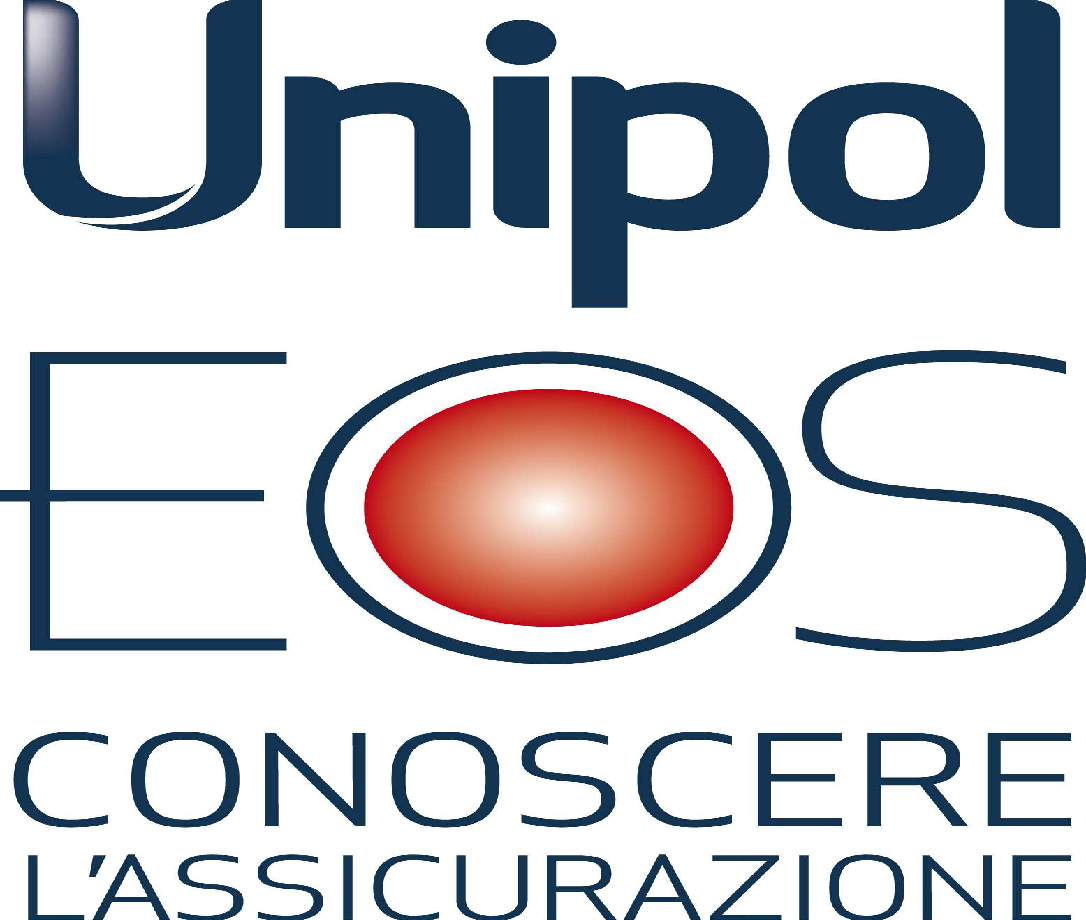 Simulazione del rischio di impresa
M.G. S.R.L.




4C AFM IIS “LUXEMBURG” TORINO
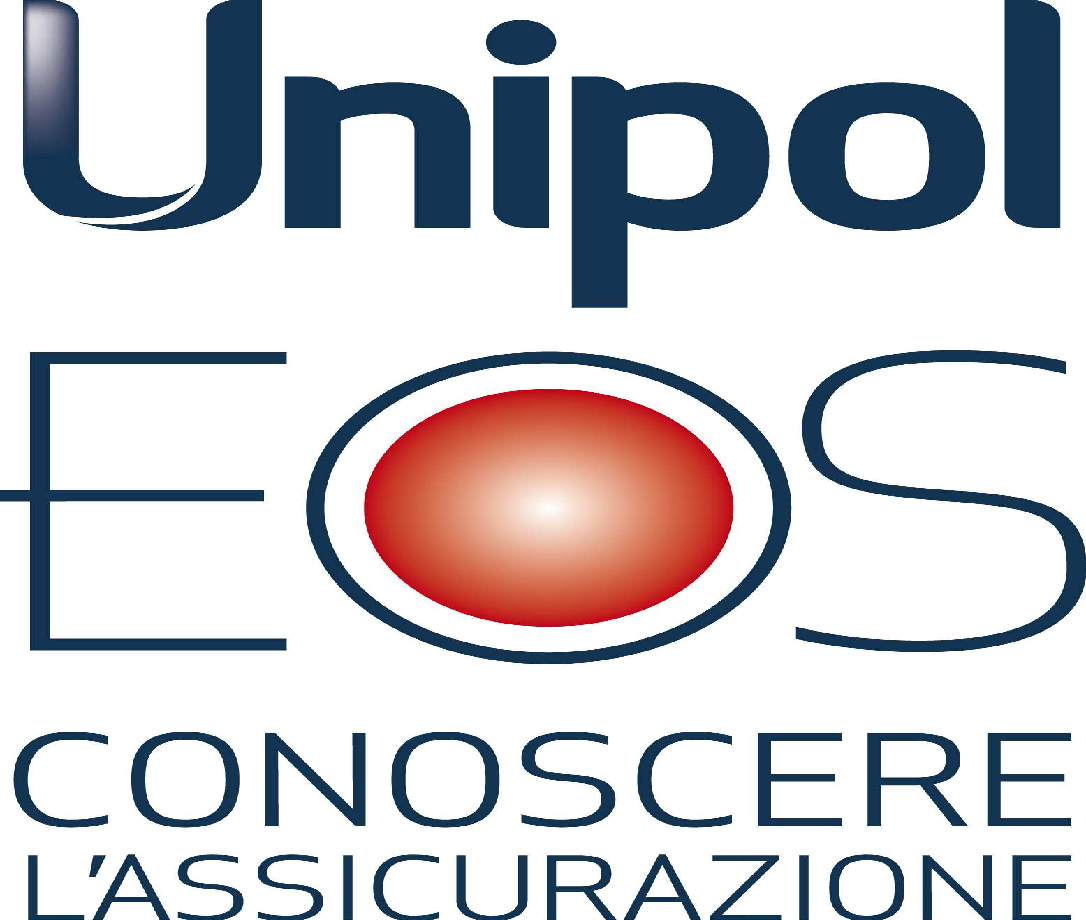 PROFILO
Impresa di melograni;
Leader nel settore;
Esistono molti competitor esteri ma pochi nazionali;
Le piante vengono costantemente controllate;
Costi elevati di trasporto e acquisto/affitto terreni per la coltivazione;
Sono necessari molti ettari di terreno e molte persone per il lavoro;
Certificazione Biologica.
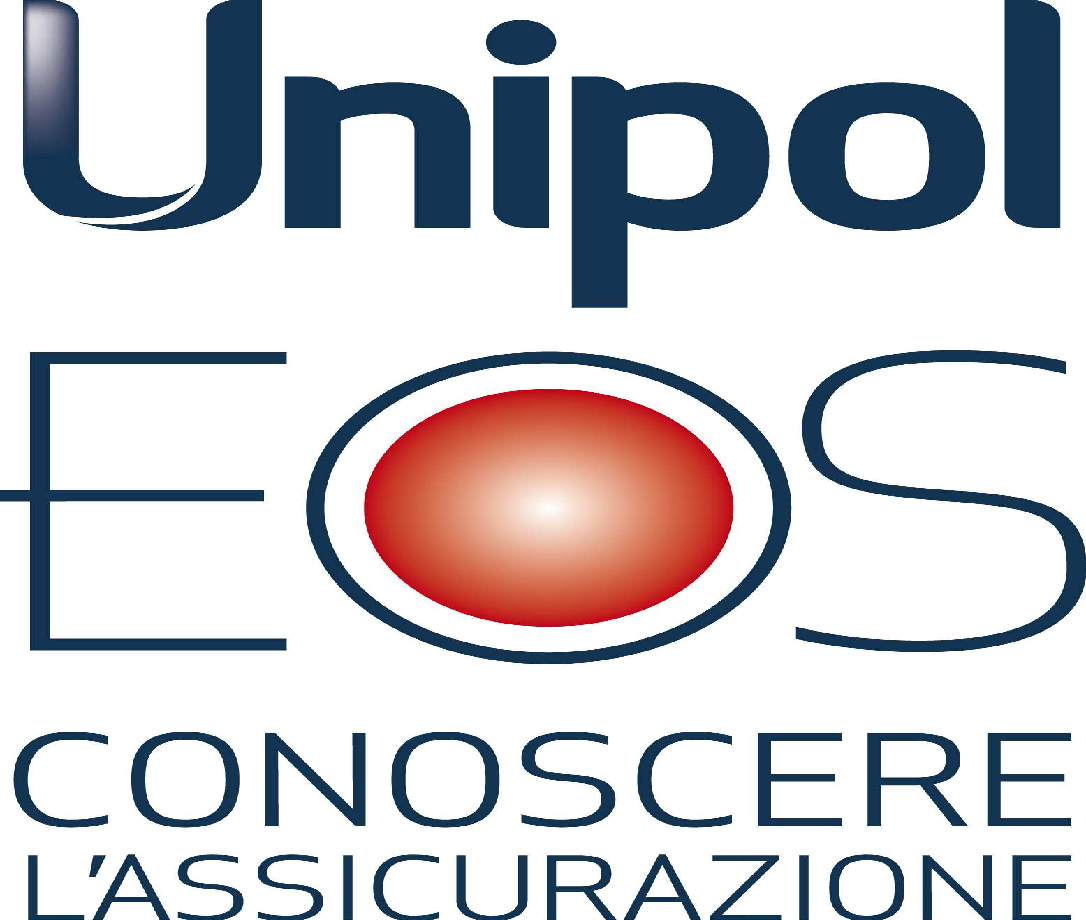 RISCHI
Rischio alluvioni/inondazioni;
Cambiamento nei gusti dei consumatori;
Perdita di quote di mercato;
Rottura di macchinari per la coltivazione;
Incidenti stradali;
DISASTER RECOVERY PLAN
EVENTO DANNOSO
siccità
un stagione particolarmente secca ha profondamente danneggiato le colture. l’assicurazione che avevamo stipulato per il caso di eventi meteorologici dannosi ha coperto il danno, ma valutiamo l’opportunità di un piano di investimento per la realizzazioen di un vasto sistema di irrigazione che possa almeno in parte assorbire situazioni di siccità e contenere i costi assicurativi.